Fenomenologie II
2. přednáška
Emmanuel Levinas
Od existence k existujícímu (De l’existance à existant; 1947)
(En découvrant l'existence avec Husserl et Heidegger; 1949)
Librairie philosophique J. 
„Realita a její stín“ (La Réalité et son ombre; 1948)
Estetická událost
Od existence k existujícímu (De l’existance à existant; 1947)
estetická událost má charakter „aisthesis“, představuje „čití“
umění nabízí počitky namísto vjemů, neodkazuje k předmětům, protože vnímány jsou právě předměty
„estetická událost“ představuje odpoutání od předmětů, jejich zmizení, to však zároveň znamená také zmizení vnímajícího subjektu

„Realita a její stín“ (La Réalité et son ombre; 1948)
v estetické události se už nesetkáváme s vjemem předmětu, „zjevuje“ se tu počitek
Exotismus
Od existence k existujícímu
umění „vyjímá“ předměty ze světa
předměty umění ztrácejí svůj tvar, díky kterému náležejí subjektu jako „vnějšek vnitřku“
umění přináší „vnějšnost“ beze vztahu k „vnitřku“, to znamená „exotismus“ předmětu
vzdálení se našemu světu ostatně vytváří samotný estetický účinek 
„estetickým dojmem“ působí i všechno minulé, „archaické, antické
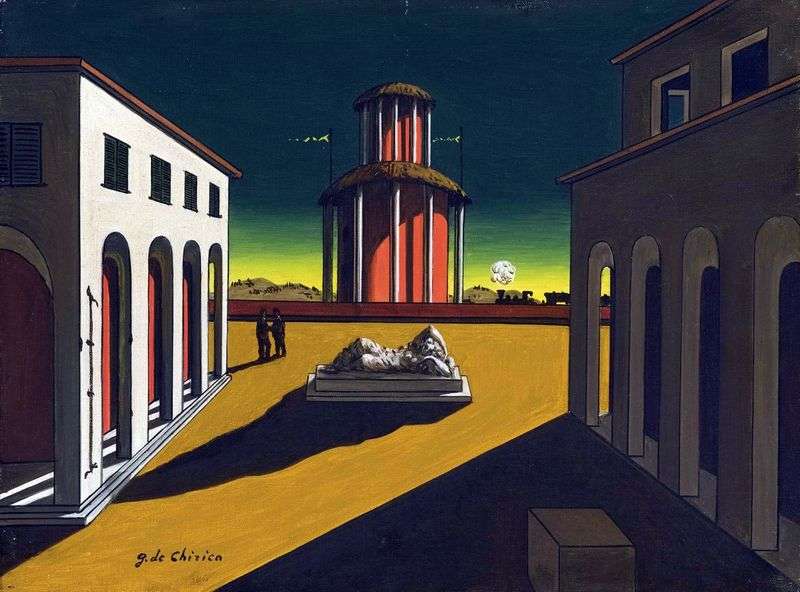 Giorgio de Chirico: Piazza d'Italia (1913)
Estetická událost
Realita a její stín“
„nahrazení předmětu obrazem“ je „nejzákladnější“ umělecký postup
je to něco naprosto odlišného od nahrazení předmětu pojmem 
„nezainteresovanost umělecké vize znamená především slepotou vůči pojmům“
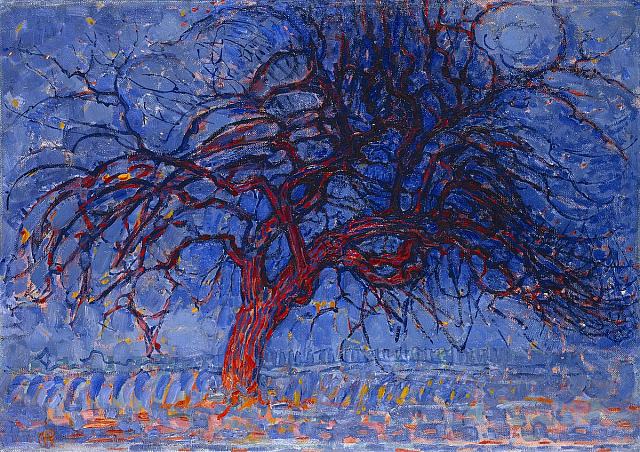 Piet Mondrian: The Red Tree (1908)
Hudebnost
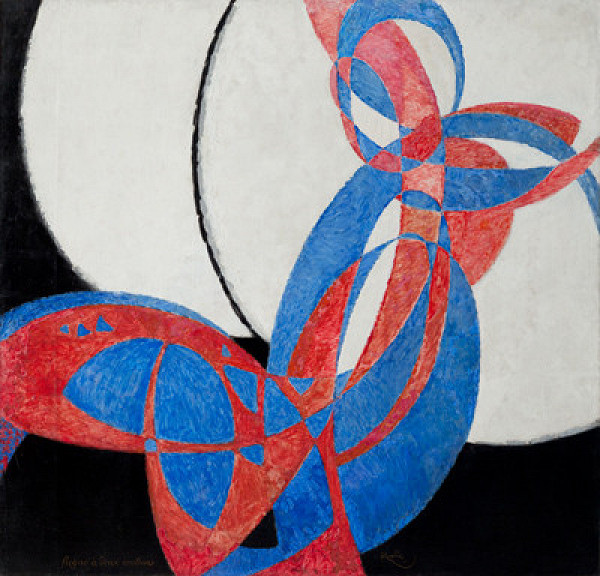 Od existence k existujícímu
„hudebnosti čití“ (la musicalité de la sensation) představuje způsob existence smyslových kvalit v obraze
kvality jsou v obraze „o sobě“, nejsou spojené s žádným předmětem
v hudbě se toto odpoutání kvality od předmětu jeví jako „naprosto přirozené“: hudební zvuk už není hluk
„Realita a její stín“
hudební element, zvuk uskutečňuje „čistou dekonceptualizaci reality“.
František Kupka: Amorfa (Fuga o dvou barvách) (1912)
Podobnost
„Realita a její stín“
podobnost obrazu a předmětu ve skutečnosti vyjadřuje rozklad předmětu v obraze
podobnost se zásadně liší od způsobu, kterým předmět ukazuje znak nebo symbol
znak je „čirá transparence“, obraz je naopak charakterizován „neprůhledností“
neprůhlednost obrazu je patrná na neprůhlednosti malby, malba se vyznačuje „hustotou“
barevné skvrny, kusy bronzu či mramoru nejsou symboly předmětu, naopak „svou přítomností stvrzují jeho nepřítomnost“
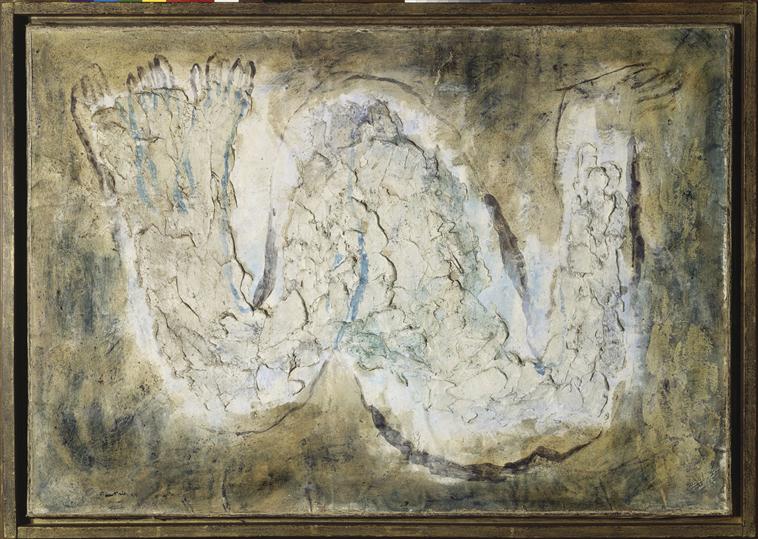 Jean Fautrier: L'écorché (1944)
Jean Fautrier: La Juive (1944)
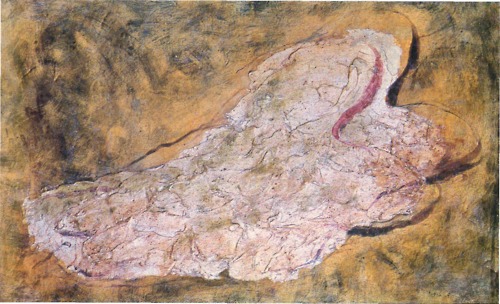 Pierre Soulages :Brou de noix sur papier (1946)
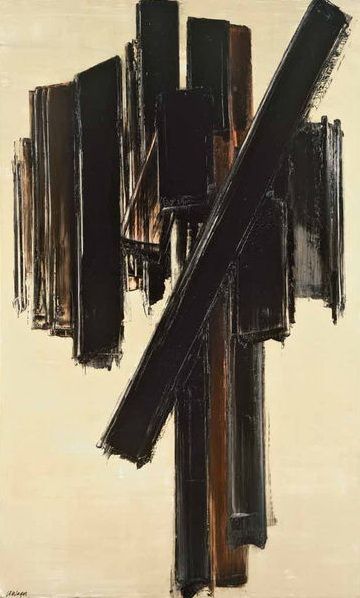 Děkuji za pozornost